ANEES FATHIMA. S
        Assistant Professor of English
                  H.K.R.H College
       English Literature for Career           
          Development(17PENE21)
                         Unit - I
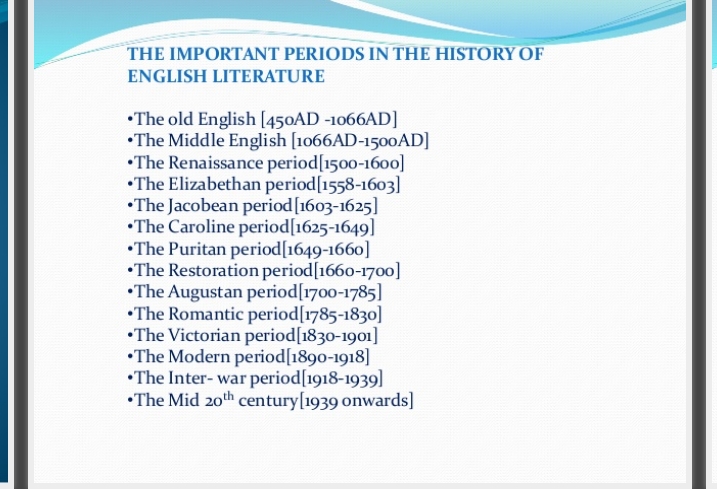 THANK YOU